Katritsis DG, Gersh BJ, Camm AJ
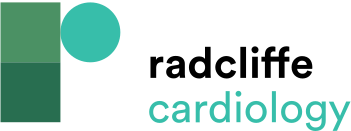 Management of Bleeding in Patients Taking Nonvitamin K Oral Anticoagulants
Citation: Arrhythmia & Electrophysiology Review 2015;4(2):100–7
https://doi.org/10.15420/aer.2015.04.02.100
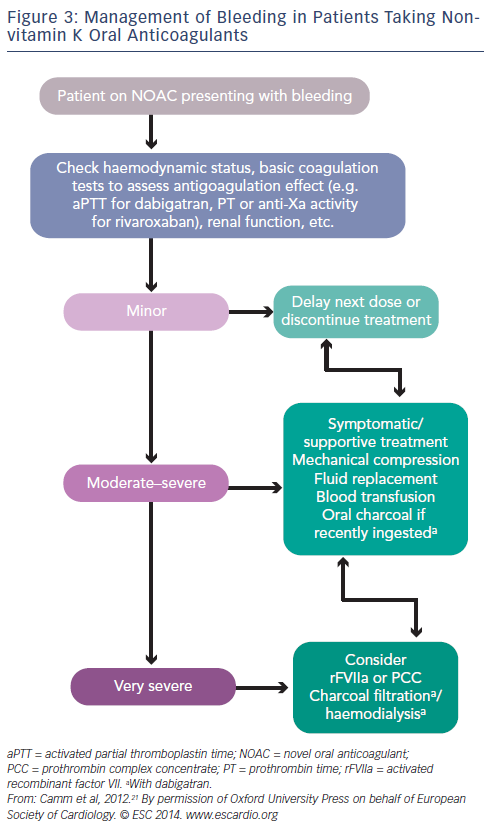